Wege zur Fachhochschulreife und zum Abitur
… mit beruflichem Schwerpunkt …
Wege zur Fachhochschulreife und zum Abitur
Fachhochschulreife
Allgemeine Hochschul-reife
Berufliches Gymnasium
Fachober-schule
Form A
Fachoberschule      Zusatz-	       Fach-           
        Form B             unterricht           schule
Höhere 
Berufs-fachschule 
Voll-schulische 
Ausbildung
2-jährig
Duale Ausbildung
Betrieb/Berufsschule
externer Abschluss
Höhere 
Berufsfach-schule 
1-jährig
mittlerer Abschluss (Realschulabschluss)
15.11.2016
2
Ute Pohl                               Übergänge mit mittlerem Abschluss
Wege zur Fachhochschulreife und zum Abitur
Fachhochschulreife
Allgemeine Hochschul-reife
Berufliches Gymnasium
Fachober-schule
Form A
Fachoberschule      Zusatz-	       Fach-           
        Form B             unterricht           schule
Höhere 
Berufs-fachschule 
Voll-schulische 
Ausbildung
2-jährig
Duale Ausbildung
Betrieb/Berufsschule
externer Abschluss
Höhere 
Berufsfach-schule 
1-jährig
mittlerer Abschluss (Realschulabschluss)
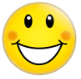 15.11.2016
3
Ute Pohl                               Übergänge mit mittlerem Abschluss
[Speaker Notes: Externer Abschluss: VHS, Arbeitsagentur, externe Bildungsträger (keine Altersgrenze)]
Berufliches Gymnasium
Aufgaben und Ziele 
Berufliche Orientierung durch berufsbezogene Fächer
Vorbereitung auf wissenschaftliches Arbeiten
Neuanfang mit Kompensation und Förderung

Aufbau und Dauer
Einjährige Einführungs- und zweijährige Qualifikationsphase
3 Jahre
15.11.2016
4
Ute Pohl                               Übergänge mit mittlerem Abschluss
Berufliches Gymnasium
Zulassungsvoraussetzungen
Versetzung in die Einführungsphase der gymnasialen Oberstufe oder
Qualifizierter Realschulabschluss oder
Mittlerer Abschluss mit Durchschnittsnote von besser als 3,0in den Fächern Deutsch, Mathematik, erste Fremdsprache und einer Naturwissenschaft sowie in allen anderen Fächern 
Eignungsfeststellung der abgebenden Schule (Lernentwicklung, Leistungsstand, Arbeitshaltung). 
Zulassungsverfahren
Bewerbung bis 15. Februar des Aufnahmejahres über abgebende Schule
15.11.2016
5
Ute Pohl                               Übergänge mit mittlerem Abschluss
[Speaker Notes: Achtung: 
Laut § 59 VOBGM wird der mittlere Abschluss in Form des qualifizierenden Realschulabschlusses zuerkannt, wenn die Durchschnittsnote in den Fächern Deutsch, Mathematik und erste Fremdsprache sowie in den übrigen Fächern gleichfalls jeweils besser als befriedigend ist. Laut § 2 OAVO kann auch aufgenommen werden, wer in Deutsch, Mathematik, erster Fremdsprache und einer Naturwissenschaft sowie in den übrigen Fächern gleichfalls jeweils besser als befriedigend ist. (Realschulabschluss)]
Berufliches Gymnasium
Unterricht
Leistungskurse:
Deutsch, Englisch, Mathematik oder Naturwissenschaft
und berufsbezogenes Fach (Wirtschaft, Technik, Ernährung, Gesundheit)
Zweite Fremdsprache kann entfallen, falls Verpflichtung in der Mittelstufe erfüllt wurde (Voraussetzung: Unterricht in vier aufeinanderfolgenden Jahren).

Abschlussprüfung
Abiturprüfung mit 3 schriftlichen (darunter die beiden Leistungskurse) und zwei mündlichen Prüfungsfächern
15.11.2016
6
Ute Pohl                               Übergänge mit mittlerem Abschluss
[Speaker Notes: Neben mündlicher Prüfung ist auch eine Präsentationsprüfung oder besondere Lernleistung möglich.]
Berufliches Gymnasium
Abschluss

Allgemeine Hochschulreife
15.11.2016
7
Ute Pohl                               Übergänge mit mittlerem Abschluss
[Speaker Notes: Fachhochschulreife nach dem Abschluss der 12. Jahrgangsstufe, wenn die schulischen Voraussetzungen und der Nachweis einer ausreichenden beruflichen Tätigkeit nachgewiesen werden (eine einjährige Praktikanten- oder Berufstätigkeit, auch Berufsausbildung sowie Freiwilliges Jahr und Bundesfreiwilligendienst möglich)

Eine Gleichstellung mit dem mittleren Abschluss können Schülerinnen und Schüler des verkürzten gymnasialen Bildungsgangs (G8) am Ende der Einführungsphase erlangen, wenn sie zur Qualifikationsphase zugelassen werden oder falls sie nicht zur Qualifikationsphase zugelassen werden, die Erteilung des mittleren Abschlusses unter Anwendung der Versetzungsbestimmungen der Realschule möglich gewesen wäre.]
Berufliches Gymnasium
15.11.2016
8
Ute Pohl                               Übergänge mit mittlerem Abschluss
Fachoberschule
Aufgaben
Erweiterung der Allgemeinbildung und berufliche Qualifizierung 
Vorbereitung auf mittlere und gehobene Funktionen sowie Selbstständigkeit 

Aufbau und Dauer
Allgemeiner und beruflicher Lernbereich (mit Praktikum)
Organisationsform A  (2 Jahre, Teilzeit) und B (1 Jahr, Vollzeit)
15.11.2016
9
Ute Pohl                               Übergänge mit mittlerem Abschluss
Fachoberschule
Zulassungsvoraussetzungen für Organisationsform  A
Mittlerer Bildungsabschluss
in zwei der drei Fächer Deutsch, Mathematik und Englisch mindestens Note 3 
und in keinem der genannten Fächer schlechter als Note 4

Zulassungsverfahren
Bewerbung bis 31. März des Aufnahmejahres
15.11.2016
10
Ute Pohl                               Übergänge mit mittlerem Abschluss
[Speaker Notes: Weitere Zulassungsvoraussetzungen:
Eignungsfeststellung der abgebenden Schule
Bescheinigung über eine Berufsberatung durch die Agentur für Arbeit oder Schullaufbahnberatung durch die abgebende Schule
Zusätzlich: fachspezifischer Eignungstest (bei Schwerpunkt Gestaltung) bzw. gesundheitliche Bescheinigung gem. JArbSchG (bei Schwerpunkt Gesundheit oder Sozialwesen)

Endgültige Zusage erst nach fristgerechter Einreichung des Abschlusszeugnisses und Nachweis eines Praktikumsplatzes]
Fachoberschule
Zulassungsvoraussetzungen für Organisationsform  B
Mittlerer Bildungsabschlusses 
in zwei der drei Fächer Deutsch, Mathematik und Englisch mindestens Note 3 
und in keinem der genannten Fächer schlechter als Note 4
Abschlussprüfung in einem anerkannten Ausbildungsberuf 
Fehlende Notenvoraussetzungen im Zeugnis des mittleren Abschlusses können durch ein Abschlusszeugnis der Berufsschule (Gesamtnote mindestens 3,0) ersetzt werden. 
Zulassungsverfahren
Aufnahmeantrag bis 31.3. des Aufnahmejahres
15.11.2016
11
Ute Pohl                               Übergänge mit mittlerem Abschluss
[Speaker Notes: Abschlussprüfung in einem anerkannten Ausbildungsberuf oder bei fehlender abgeschlossener Berufsausbildung mindestens dreijährige berufliche Tätigkeit in einem anerkannten Ausbildungsberuf 

Endgültige Zusage erst nach fristgerechter Einreichung des Abschlusszeugnisses und Nachweis eines Praktikumsplatzes]
Fachoberschule
Unterricht
Deutsch, Englisch, Mathematik, Politik und Wirtschaft etc. sowie beruflicher Lernbereich 
Gelenktes Praktikum im ersten Ausbildungsjahr bei Form A

Abschlussprüfung
Schriftlicher und mündlicher Prüfungsteil
Zentrale Abschlussprüfung ab 2017
15.11.2016
12
Ute Pohl                               Übergänge mit mittlerem Abschluss
Fachoberschule
Abschluss

Fachhochschulreife:
Berechtigt zum Studium an Hochschulen in allen Bundesländern
sowie zum Studium eines gestuften Studienganges (Bachelor-Studiengang) an einer Universität in Hessen
15.11.2016
13
Ute Pohl                               Übergänge mit mittlerem Abschluss
Fachoberschule
15.11.2016
14
Ute Pohl                               Übergänge mit mittlerem Abschluss
Fachoberschule
15.11.2016
15
Ute Pohl                               Übergänge mit mittlerem Abschluss
Fachoberschule
15.11.2016
16
Ute Pohl                               Übergänge mit mittlerem Abschluss
Zweijährige Höhere Berufsfachschule
Aufgaben und Ziele
Erwerb eines schulischen Berufsabschlusses in verschiedenen Fachrichtungen

Aufbau und Dauer
Allgemeinbildender Bereich und beruflicher Lernbereich 
2 Jahre
15.11.2016
17
Ute Pohl                               Übergänge mit mittlerem Abschluss
Zweijährige Höhere Berufsfachschule
Zulassungsvoraussetzungen 
Versetzung in die Einführungsphase einer gymnasialen Oberstufe oder
Zeugnis über mittleren Abschluss oder
Abschlusszeugnis der zweijährigen Berufsfachschule oder 
Zeugnis der Fachschulreife oder als gleichwertig anerkanntes Zeugnis 
Mindestens befriedigende Leistungen in zwei der Fächer Mathematik, Deutsch und Englisch (kein Fach darf schlechter als ausreichend sein)
Altersgrenze: bei Sozialassistenten 23 Jahre, sonst 25 Jahre
Zulassungsverfahren
Bewerbung bis spätestens 30. April bei der gewählten Schule
15.11.2016
18
Ute Pohl                               Übergänge mit mittlerem Abschluss
[Speaker Notes: Altersgrenze zum Stichtag 30.4.
Bewerbung  mit Lebenslauf, beglaubigte Kopie des letzten Schulzeugnisses
Die Fachschulreife wird teilweise noch in anderen Bundesländern vermittelt. In Hessen spielt der Abschluss u.a. an der Bundeswehrfachschule Kassel noch eine Rolle.]
Zweijährige Höhere Berufsfachschule
Unterricht 
Allgemeinbildender Bereich:4 Stunden pro Woche (5 Stunden bei Sozialassistenten), 
Berufsbildender Bereich:29 Stunden pro Woche (Sozialassistenten 31) und Wahlunterricht 3 Stunden pro Woche 
Betriebspraktikum (im 1. und 2. Jahr)

Abschlussprüfung
Schriftlicher und praktischer Prüfungsteil
15.11.2016
19
Ute Pohl                               Übergänge mit mittlerem Abschluss
[Speaker Notes: Betriebspraktikum von mindestens 160 Wochenstunden in 2 Jahren (Sozialassistenz 280 im 1. Jahr und 840 Wochenstunden im 2. Jahr)
Abschlussprüfung an drei oder vier Unterrichtstagen]
Zweijährige Höhere Berufsfachschule
Abschluss

Berufsabschluss als staatlich geprüfte/-r Assistent/-in 

Erwerb der Fachhochschulreife ist durch
Zusatzunterricht, 
Zusatzprüfung und 
Nachweis eines Praktikums (½ Jahr) im Anschluss möglich
15.11.2016
20
Ute Pohl                               Übergänge mit mittlerem Abschluss
Zweijährige Höhere Berufsfachschule
15.11.2016
21
Ute Pohl                               Übergänge mit mittlerem Abschluss
Zweijährige Höhere Berufsfachschule
15.11.2016
22
Ute Pohl                               Übergänge mit mittlerem Abschluss
[Speaker Notes: Private Angebote: 
Pad. Akademie Elisabethenstift Darmstadt
Priv. Berufliche Schule ProGenius Darmstadt]
Erlangung der Fachhochschulreife über Zusatzunterricht
bei zweijährigen höheren Berufsfachschulen (Assistenten) mit
dem Nachweis über die bestandene Abschlussprüfung
der Teilnahme am Zusatzangebot und bestandener Zusatzprüfung und 
einer ausreichenden beruflichen Tätigkeit
15.11.2016
23
Ute Pohl                               Übergänge mit mittlerem Abschluss
[Speaker Notes: Ausreichende berufliche Tätigkeit nach § 22 der Verordnung:
Abschlussprüfung in anerkanntem Ausbildungsberuf
Laufbahn im öffentlichen Dienst
mindestens zweijährige einschlägige Berufstätigkeit oder
mindestens halbjähriges ununterbrochenes Praktikum in anerkanntem Ausbildungsberuf oder in öffentlicher Verwaltung nach der Prüfung.]
Einjährige Höhere Berufsfachschule
Aufgaben und Ziele
Vorbereitung auf eine Berufsausbildung, insbesondere in der Fachrichtung Wirtschaft und Verwaltung
Erweiterung der Allgemeinbildung
Verbesserung der Chancen auf einen Ausbildungsplatz

Dauer 
Ein Jahr (vollschulisch)
15.11.2016
24
Ute Pohl                               Übergänge mit mittlerem Abschluss
Einjährige Höhere Berufsfachschule
Zugangsvoraussetzungen
Mittlerer Abschluss (Realschulabschluss) oder gleichwertiger Abschlussoder
Versetzung in die Einführungsphase einer gymnasialen Oberstufe

Zulassungsverfahren
Schriftliche Bewerbung bis zum 15. Februar (Lebenslauf, beglaubigte Kopie des letzten Schulzeugnisses)
15.11.2016
25
Ute Pohl                               Übergänge mit mittlerem Abschluss
Einjährige Höhere Berufsfachschule
Unterricht
Pflicht- und Wahlfächer:allgemeiner und fachbezogener Lernbereich 
Ziel: Vermittlung fachtheoretischer Kenntnisse und fachpraktische Fertigkeiten in dem gewählten Berufsfeld

Keine Abschlussprüfung
15.11.2016
26
Ute Pohl                               Übergänge mit mittlerem Abschluss
[Speaker Notes: Pflichtfächer sind die Fächer des allgemeinen Lernbereichs (6 Std./Woche) und des fachbezogenen Lernbereichs (26 Std./Woche), Wahlfächer (4 Std./Woche) dienen der Ergänzung und Vertiefung der Ausbildung]
Einjährige Höhere Berufsfachschule
Abschluss 

Abschlusszeugnis bei mindestens ausreichenden Leistungen in allen Fächern

Die Anrechnung als erstes Ausbildungsjahr ist möglich.
15.11.2016
27
Ute Pohl                               Übergänge mit mittlerem Abschluss
Einjährige Höhere Berufsfachschule
15.11.2016
28
Ute Pohl                               Übergänge mit mittlerem Abschluss
Duale Ausbildung
Aufgaben und Ziele
Vermittlung beruflicher Grund- und Fachausbildung 
Erweiterung der allgemeinen Bildung
Erwerb eines Hauptschulabschlusses, mittleren Abschlusses und der allgemeinen Fachhochschulreife parallel zur Berufsausbildung möglich

Aufbau und Dauer
Schule und Betrieb (Duale Ausbildung)
Zwei bis dreieinhalb Jahre (je nach Ausbildungsberuf)
15.11.2016
29
Ute Pohl                               Übergänge mit mittlerem Abschluss
Duale Ausbildung
Unterricht 
Teilzeit- oder Blockunterricht
Unterrichtszeit: höchstens 8 Stunden/Tag bzw. 36 Stunden/Woche
Allgemeiner und berufsbezogener Lernbereich sowie Wahlpflichtunterricht 

Abschlussprüfung
Kammerprüfungen
15.11.2016
30
Ute Pohl                               Übergänge mit mittlerem Abschluss
[Speaker Notes: Allgemeiner Lernbereich (4 Stunden / Woche), berufsbezogener Lernbereich (7 Stunden / Woche) und Wahlpflichtunterricht (1 Stunde)]
Duale Ausbildung
Abschluss

Facharbeiter-, Gesellen- oder Gehilfenbrief

Abschlusszeugnis der Berufsschule
Fachhochschulreife bei erfolgreichem Besuch 
des Zusatzunterrichts (gemäß Verordnung über die Berufsschule § 11) während der dualen Ausbildung oder 
einer Fachschule mit Zusatzunterricht oder der FOS B-Form nach der dualen Ausbildung
15.11.2016
31
Ute Pohl                               Übergänge mit mittlerem Abschluss
[Speaker Notes: Informationen zum Zusatzunterricht siehe Folie 33, zur Fachschule ab Folie 34, zu FOS B ab Folie 8]
Duale Ausbildung
15.11.2016
32
Ute Pohl                               Übergänge mit mittlerem Abschluss
Erlangung der Fachhochschulreife über Zusatzunterricht
parallel zur Berufsausbildung
mit Abschlusszeugnis der Berufsschule (Ø-Noten mindestens 3,0), 
Zusatzunterricht im sprachlichen, mathematisch-naturwissenschaftlichen und gesellschaftswissenschaftlichen Bereich, 
Nachweis der bestandenen Abschlussprüfung in einem anerkannten Ausbildungsberuf von mindestens zweijähriger Ausbildungsdauer, 
Abschluss der schriftlichen Zusatzprüfungen in Deutsch / Kommunikation, im fremdsprachlichen sowie mathematisch-naturwissenschaftlich-technischen Bereich mit jeweils mindestens ausreichender Leistung.
15.11.2016
33
Ute Pohl                               Übergänge mit mittlerem Abschluss
Fachschule
Bildungsgänge in den unterschiedlichen Schwerpunkten (Technik/ Wirtschaft, Sozialwesen)
Bildungsgänge schließen an eine Erstausbildung und an erworbene Berufserfahrungen (mindestens 12 Monate) an 
Organisationsformen des Unterrichts: Teilzeit- oder Vollzeitform
Allgemeinbildender und berufsbildender Unterricht
Fachhochschulreife unter bestimmten Voraussetzungen
Abschluss als staatlich geprüfte/-r Techniker/-in bzw. Betriebswirt/-in oder staatlich anerkannte/-r Erzieher/-in
15.11.2016
34
Ute Pohl                               Übergänge mit mittlerem Abschluss
[Speaker Notes: Einrichtungen der beruflichen Weiterbildung
Teilzeit länger, parallel zur Arbeit, z.T. abends 
Die Fachhochschulreife wird zuerkannt bei bestandener Abschlussprüfung sowie bestandener Zusatzprüfung in Deutsch, Mathematik und Englisch mit mindestens ausreichenden Leistungen]
Fachschule
15.11.2016
35
Ute Pohl                               Übergänge mit mittlerem Abschluss
Fachschule
15.11.2016
36
Ute Pohl                               Übergänge mit mittlerem Abschluss
[Speaker Notes: Private Schulen:
Sozialpädagogik: Päd. Akademie Elisabethenstift Darmstadt
Heilerziehungspflege: Mission Leben Darmstadt
Heilpädagogik: F+U Rhein-Neckar GmbH Darmstadt und Päd. Akademie Elisabethenstift Darmstadt]
Herzlichen Dank  für Ihre Aufmerksamkeit
15.11.2016
37
Ute Pohl                               Übergänge mit mittlerem Abschluss